Multikulturní projekt
Základní škola Staňkova
Xenofobie a šikana
Michaela Kršková
Michaela Prášilová
Jan Suchánek
Tomáš Šťáva
Tomáš Zábranský
Průběh lekce
Úvod 
Představení 
Kartičky – každý napíše odpovědí a ty nalepí na velké papíry 
Rozehřívačky – Teploměr a posílání signálu
Skupinová práce 
Rozdělení na 3 skupiny (xenofobie, náboženská nesnášenlivost, šikana) 
Čtení příběhů a diskuze 
Pauza 
10 minut
Hromadná práce 
Jednotlivé skupiny ostatním představí své téma, příběh + možné řešení problému 
Hromadná diskuze na jednotlivé příběhy 
Teploměr 
Reflexe
 Kartičky - každý napíše nakolik lekce splnila jeho očekávání, nebo jestli se chce ještě na něco zeptat
Otázky
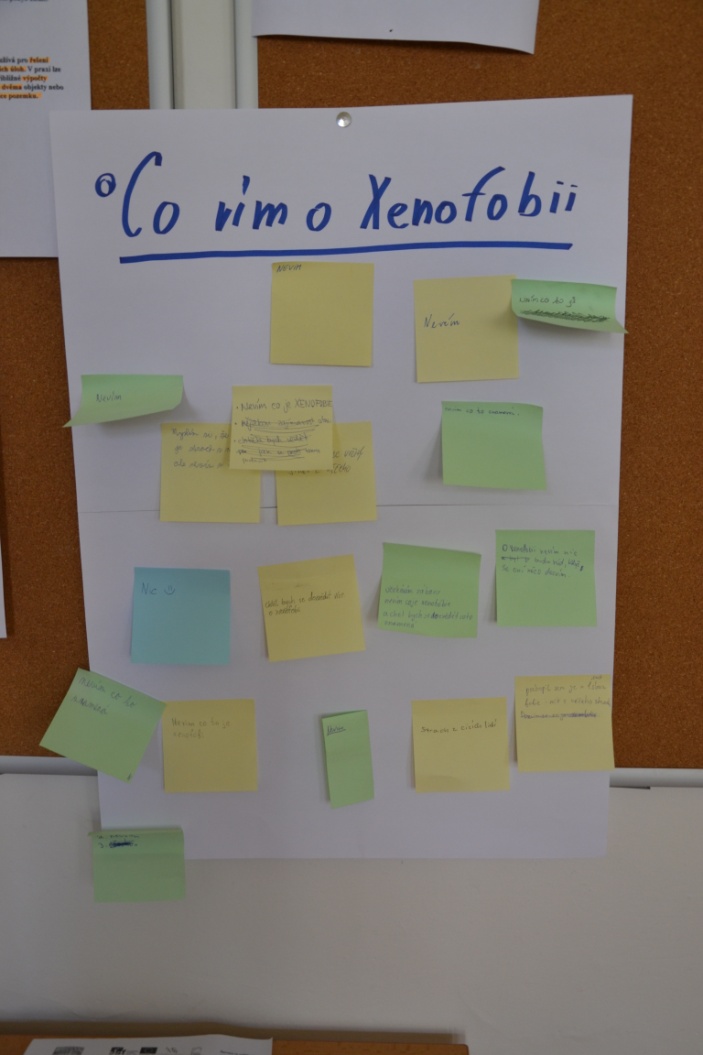 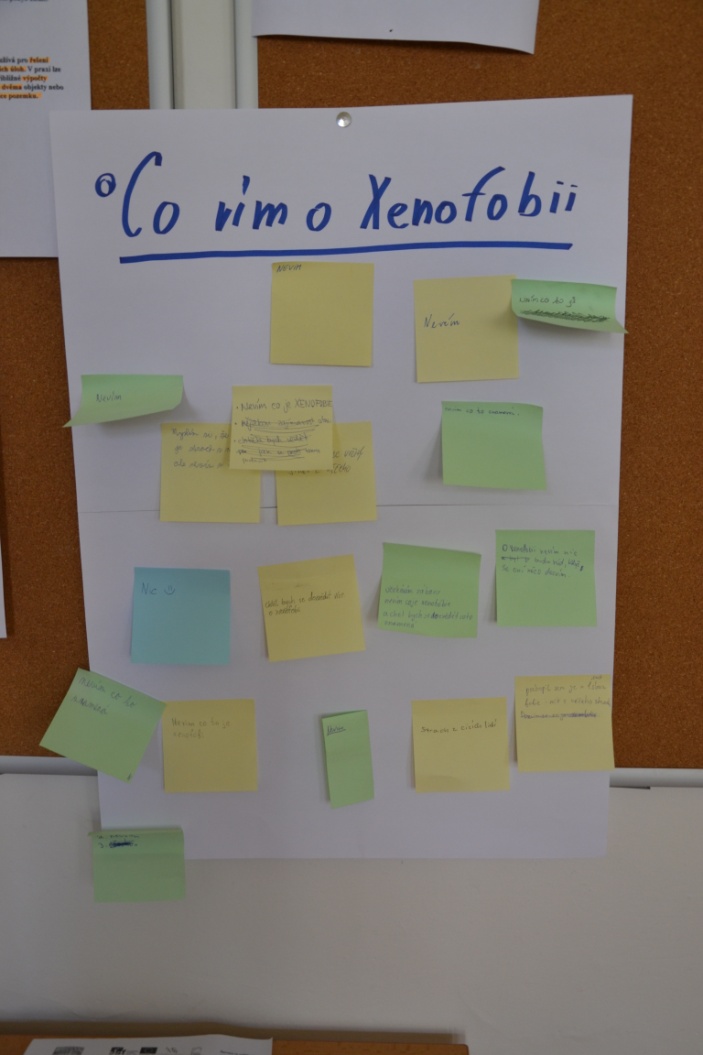 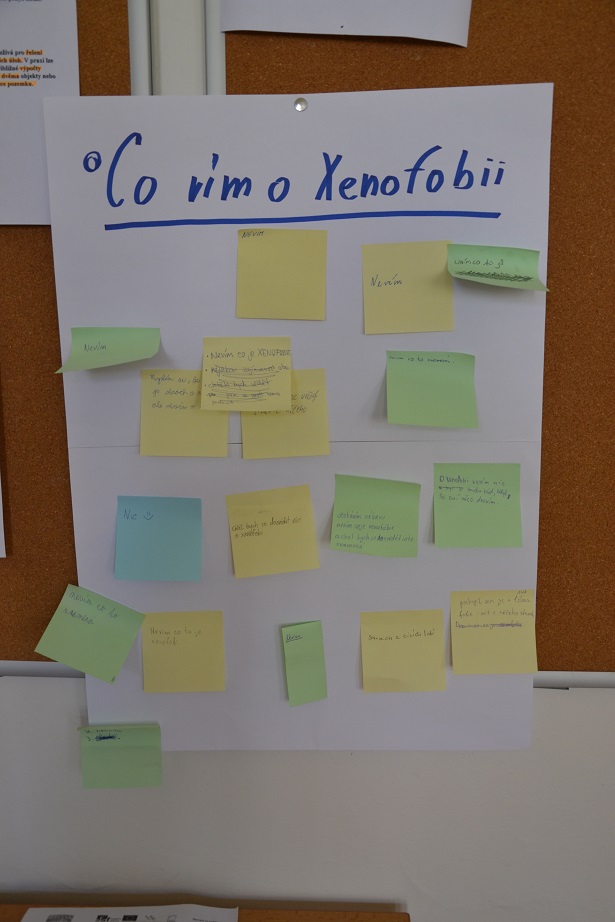 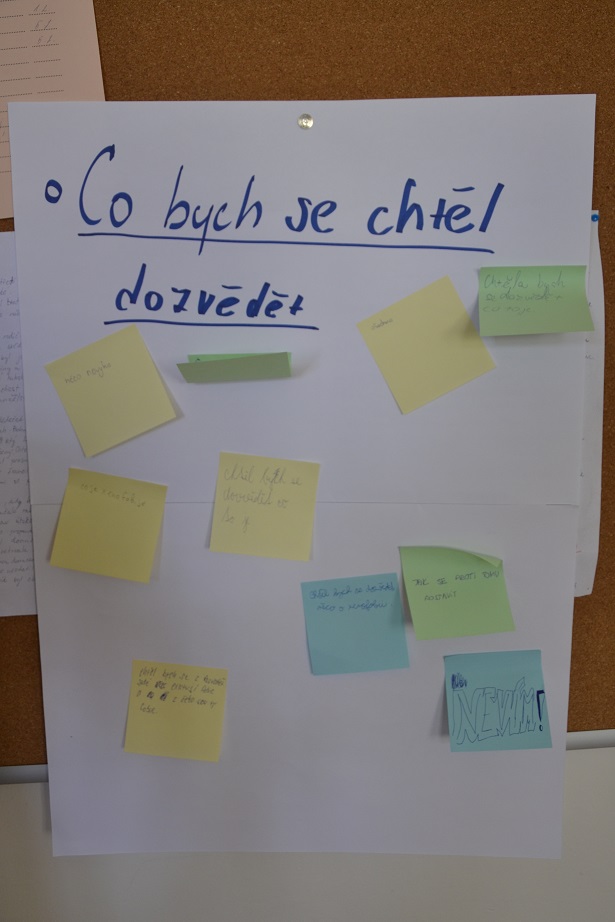 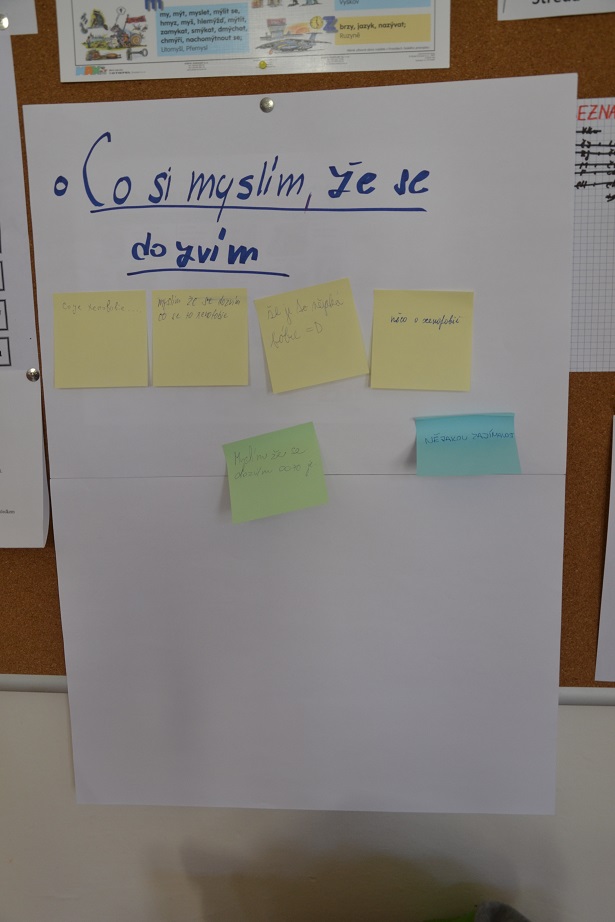 Průběh lekce
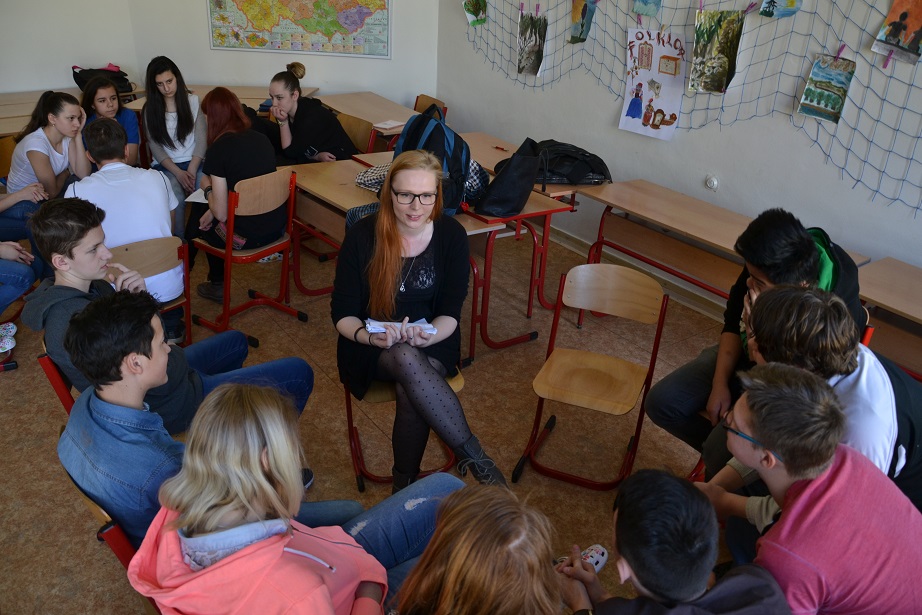 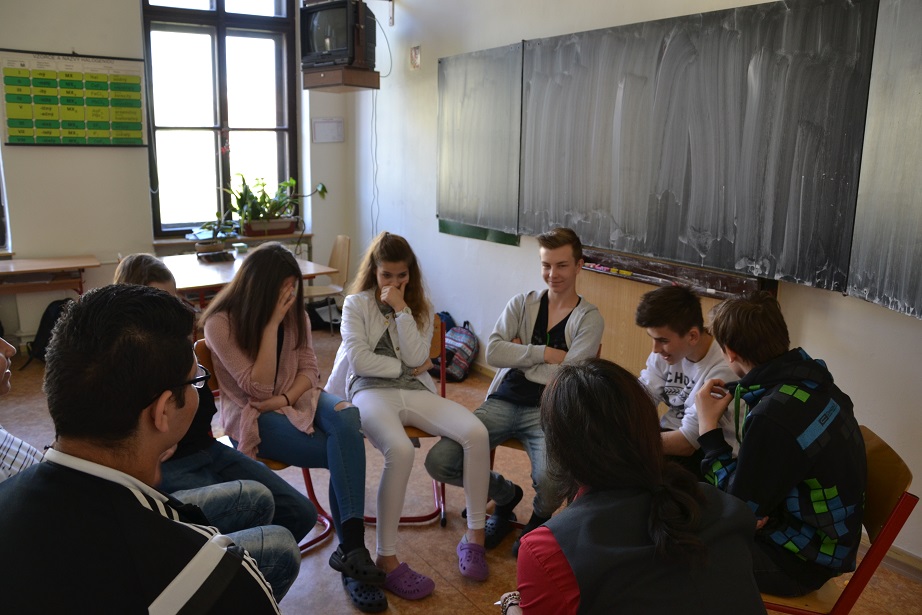 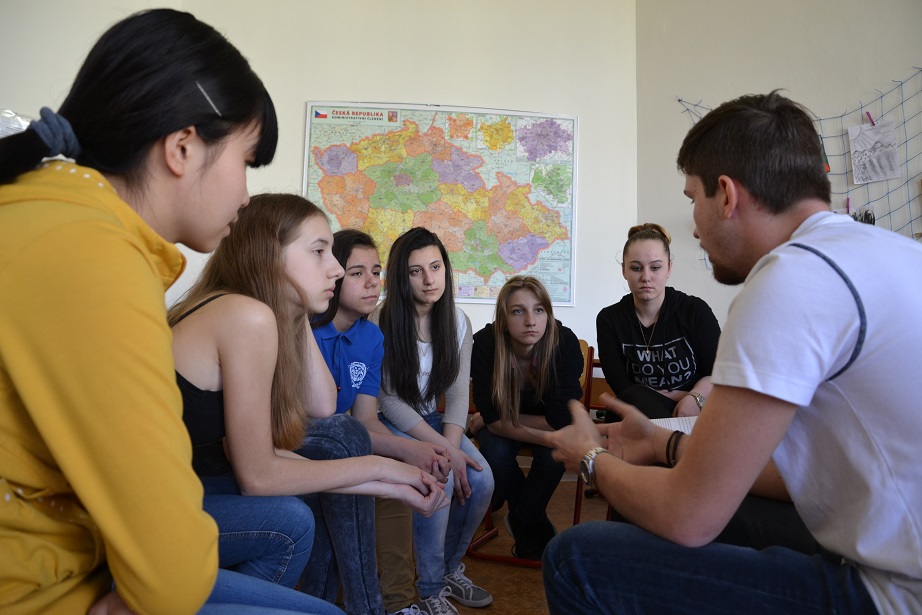 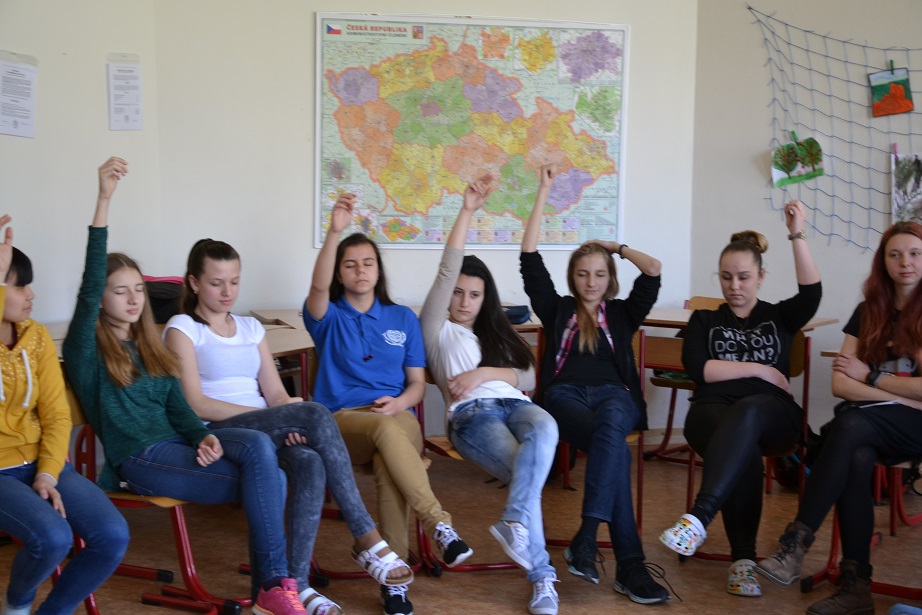 Závěr
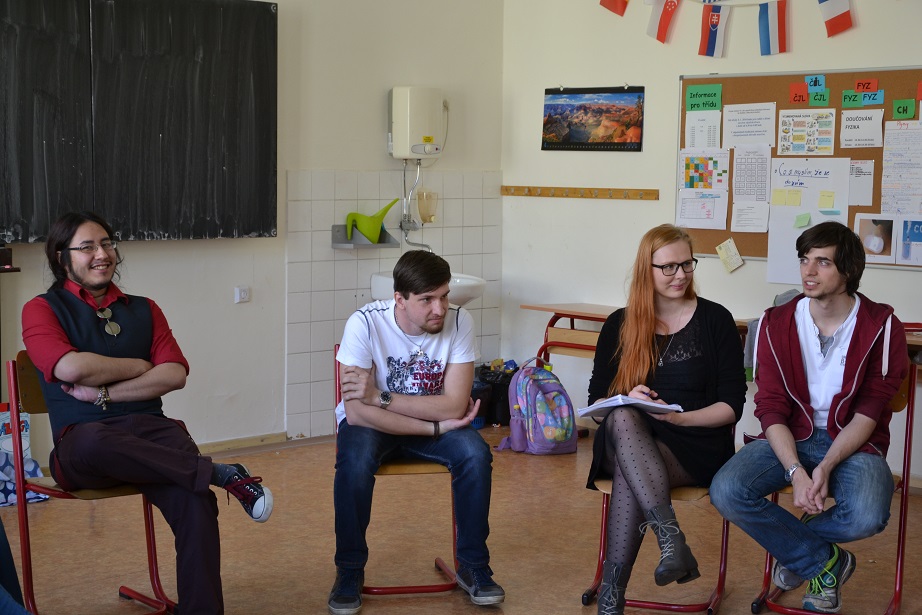 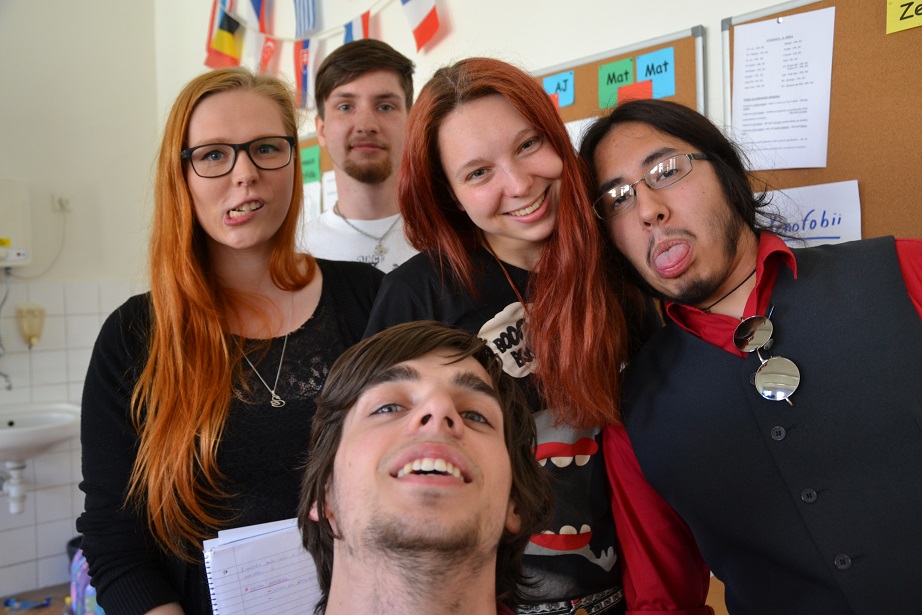